Професійна спільнота 
вихователів ЗДО, асистентів вихователя
Планування освітнього процесу 
за новим Державним стандартом 
дошкільної освіти (БКДО) 
та новою освітньою програмою 
від 2 до 7 років "Дитина".
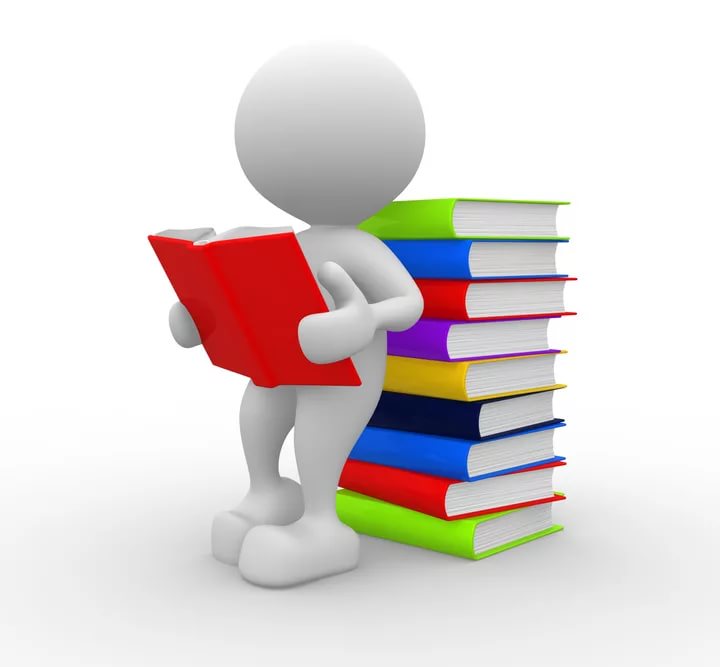 Туранська Т.А., вихователь-методист КЗ “ДНЗ №24 ВМР”
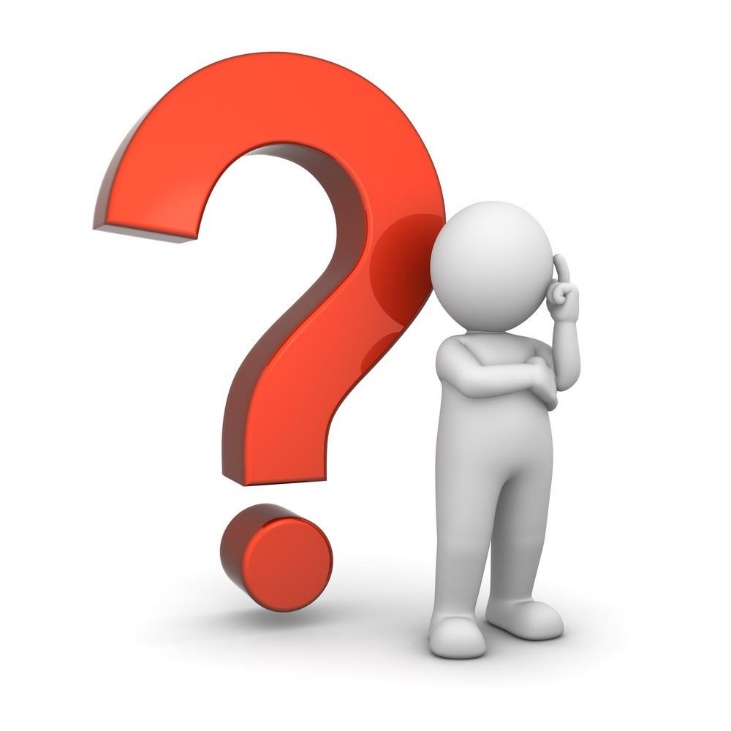 1998
2012
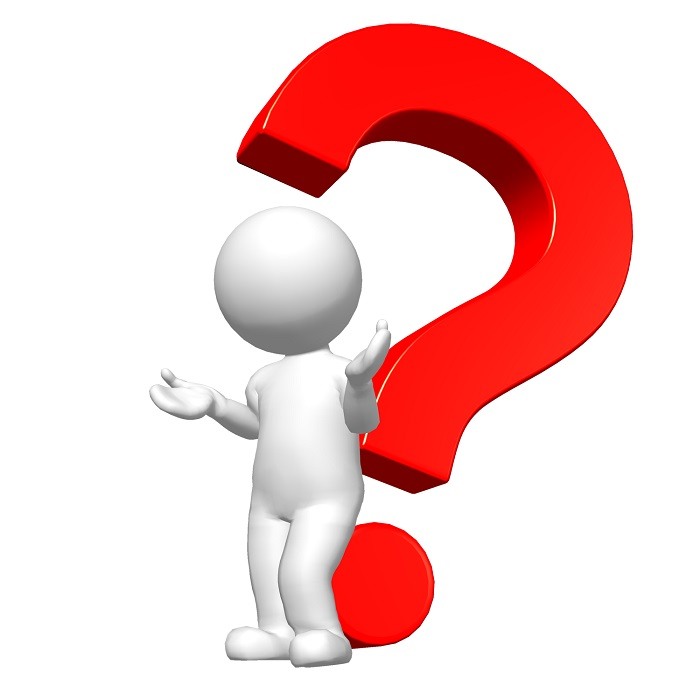 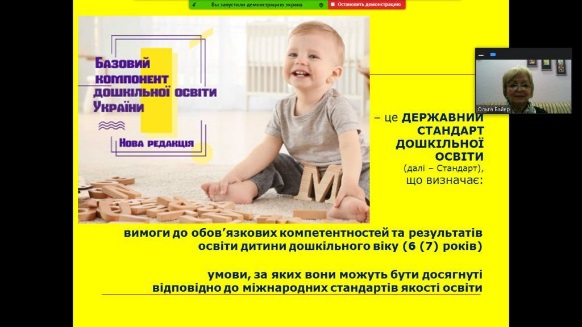 Компетентності дитини
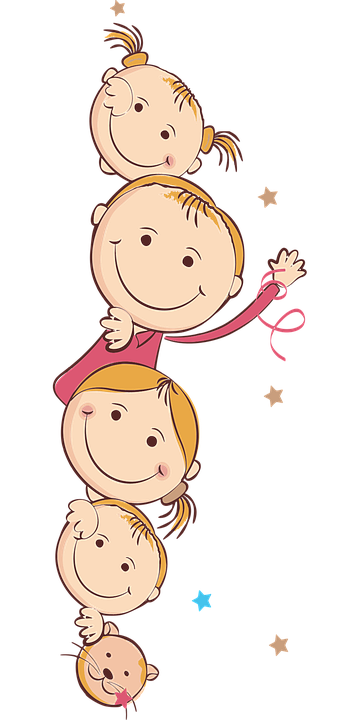 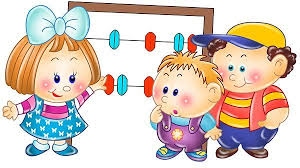 Компетентності дитини
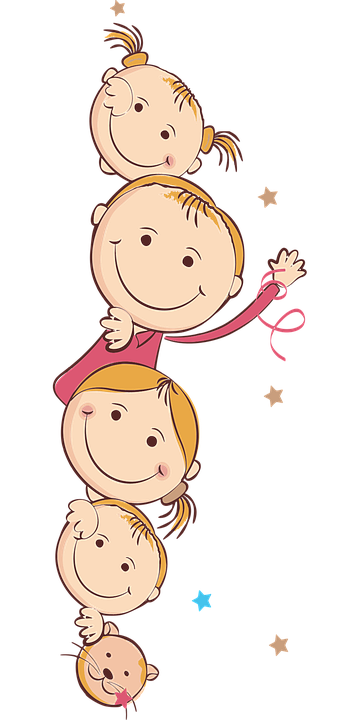 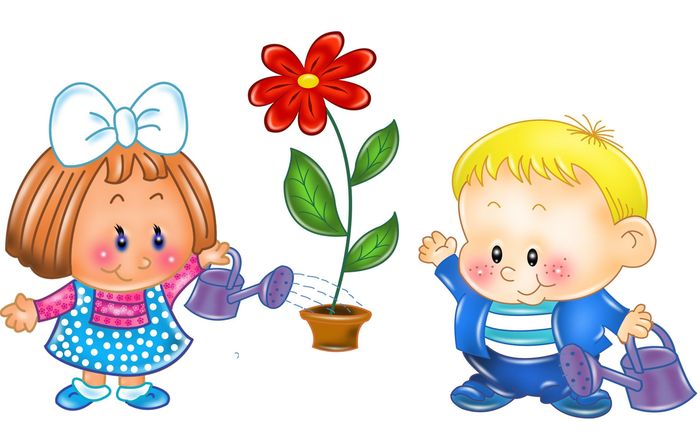 Ланцюжок понять між очікуванням i результатом:
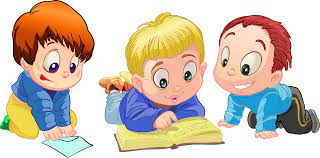 Додано розділи:
Цінності дошкільної освіти;
Базові принципи реалізації стандартів;
Становлення компетентностей дитини;
Умови реалізації БКДО;
Участь сім’ї в розвитку дитини;
Взаємодія ЗДО з родинами дітей;
Педагог як фахівець;
Зміст та організація освітнього процесу;
Універсальний дизайн у ЗДО;
Наступність між дошкільною та початковою освітою;
Роль суспільства / громади
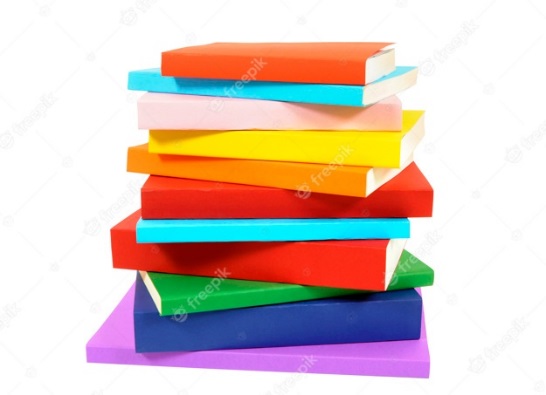 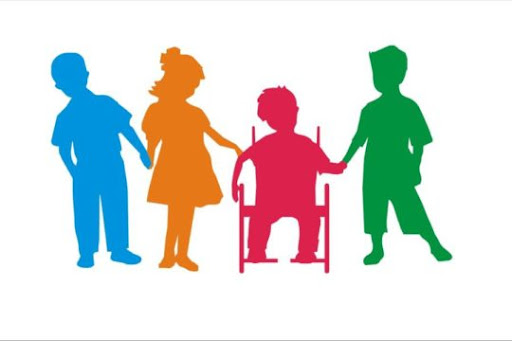 Інклюзія – бачити потреби 
і створювати умови
Застосування  методик адаптації та модифікації освітніх програм
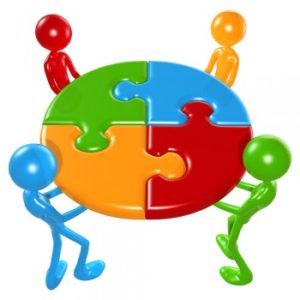 Роль батьків:
Організувати простір.
Наповнити відповідними матеріалами.
Пропонувати дитині допомагати.
Розмовляти про призначення предметів, безпеку.
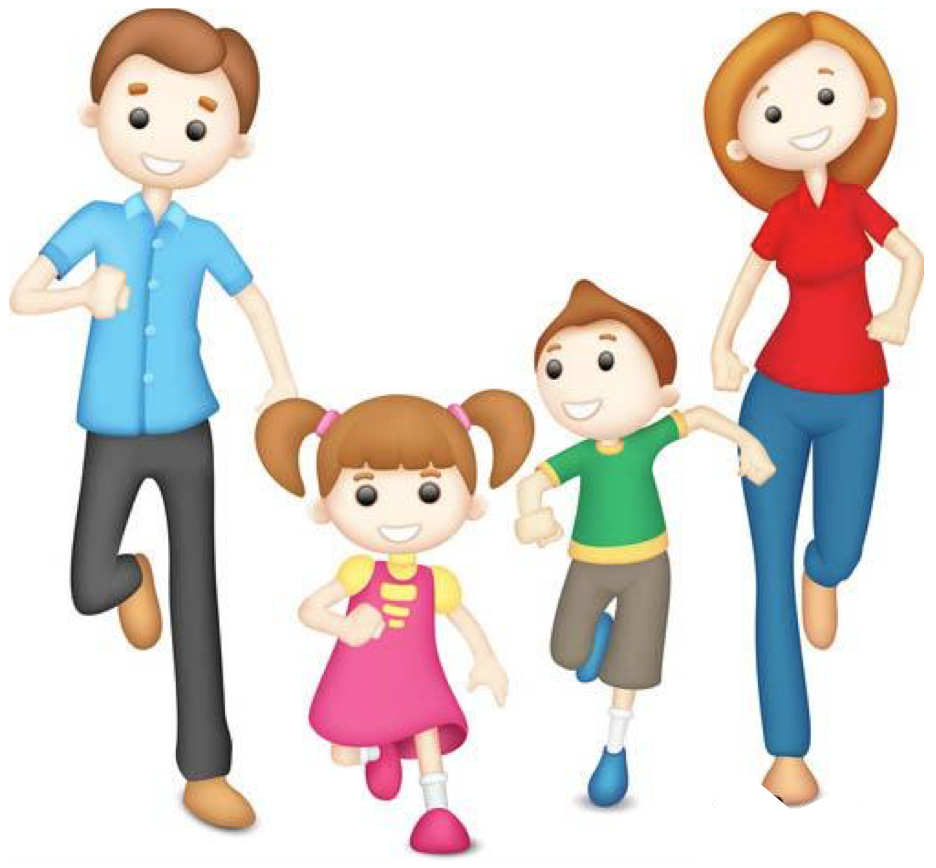 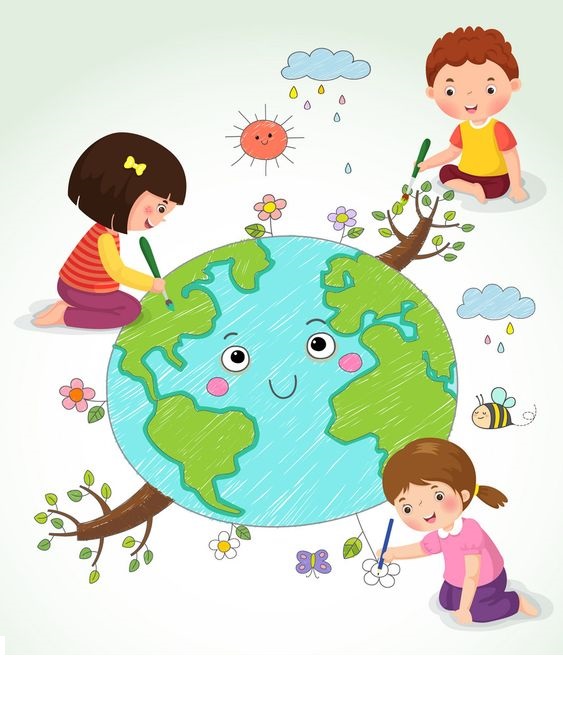 Компетентності – це динамічна комбінація цінностей, знань, yмінь i навичок, які визначають здатність скористатися знаннями. 
Саме це характеризує життєву компетентність, що буде означати здатність розв’язувати життєві проблеми, провадити подальшу навчальну та професійну діяльність, реалізувати освіту впродовж життя.
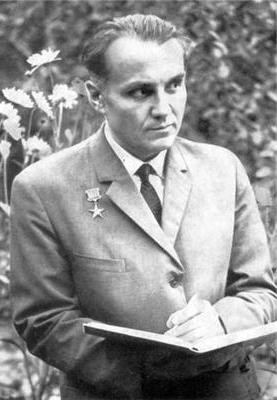 «Успіх освітньої роботи залежить від грамотно спланованого і керованого навчального процесу»
(Василь 
Сухомлинський)
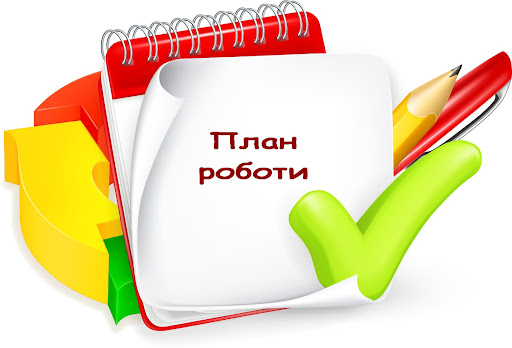 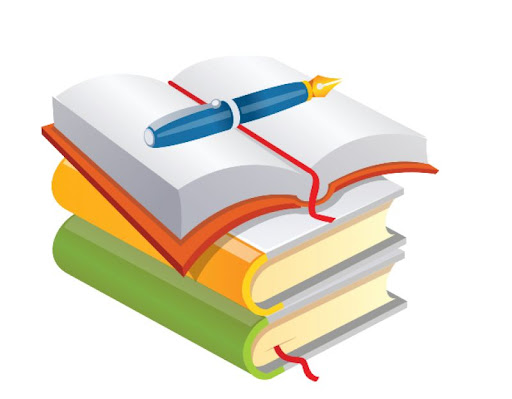 Соціальний паспорт групи.
Паспорт здоров’я вихованців групи
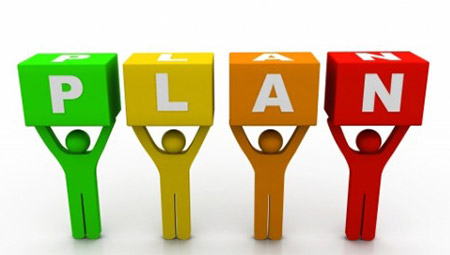 Форма відображення плану
Розподіл видів активності:
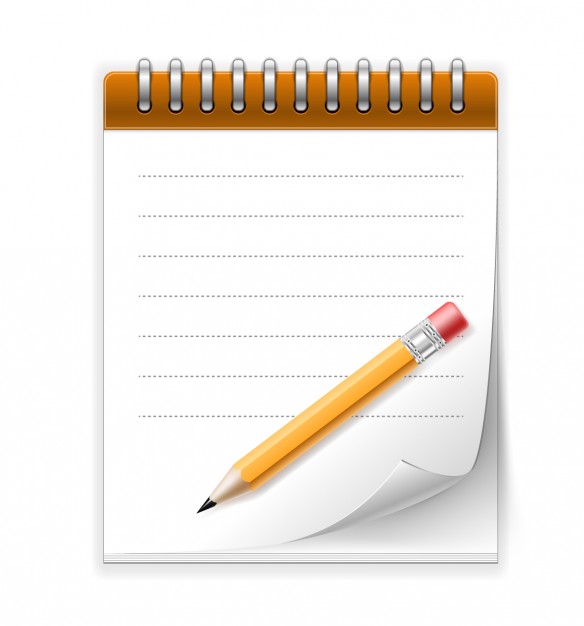 діяльність вихователя з дітьми;
організована діяльність;
самостійна дитяча діяльність.
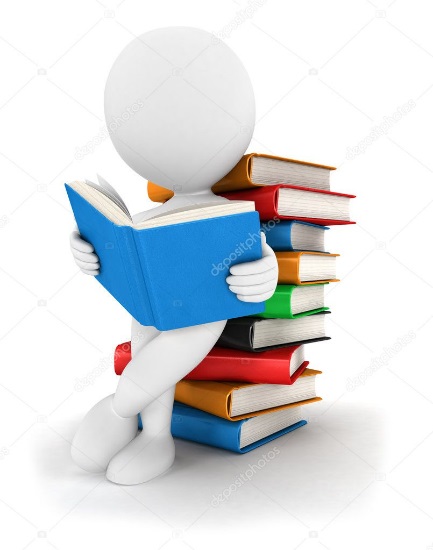 Принципи планування:
Послідовність, 
Чіткість, 
Відповідність, 
Різноманітність.
Законодавчі документи

1. Лист МОН України від 10.08.2021 № 1/9-406 «Щодо окремих питань діяльності закладів дошкільної освіти у 2021/2022 н.р.».
2. Лист МОН України від 16.03.2021 № 1/9-148 «Щодо методичних рекомендацій до оновленого БКДО».
3. Лист МОН України від 23.04.2020 № 1/9-219 «Щодо організації роботи ЗДО під час карантину».
4. Лист МОН України від 14.02.2019 № 1/11-1491 «Щодо організації роботи та дотримання вимог з питань ОП, БЖД у ЗДО».
5. Лист МОН України від 12.12.2019 № 1/9-765 «Щодо організації медико-педагогічного контролю на заняттях з фізкультури в ЗДО».
6. Лист МОН України від 02.09.2016 № 1/9-456 «Щодо організації фізкультурно-оздоровчої роботи у ДНЗ».
7. Наказ МОН України від 20.04.2015 № 446 «Про затвердження гранично допустимого навчального навантаження на дитину у ДНЗ різних типів та форми власності».
ДЛЯ ВАС ПОБАЖАННЯ:
Ви отримаєте букет із квітів фортуни, удачі та успіху
     Ви отримаєте порцію вітамінів з корисних знайомств
          Будьте обережні: на Вас чекає напад великих грошей 
               Вам сьогодні пощастить розколоти граніт науки
                   Для Вас зненацька вибухне салют радісних подій
                       Здійсниться одне із Ваших заповітних бажань
                            Ви отримаєте меседж з гарними новинами
                                 Ви зануритесь у хвилю позитивних емоцій 
                                      Вас заворожить аромат нових знайомств 
                                          Веселка натхнення осяє Ваші думки 
                                              Вас наздожене  ураган добрих змін
                                                  Ви знайдете скарб корисних речей
                                                       На Вас чекає щось шалено цінне
                                                           Ви почуєте голос своєї інтуїції
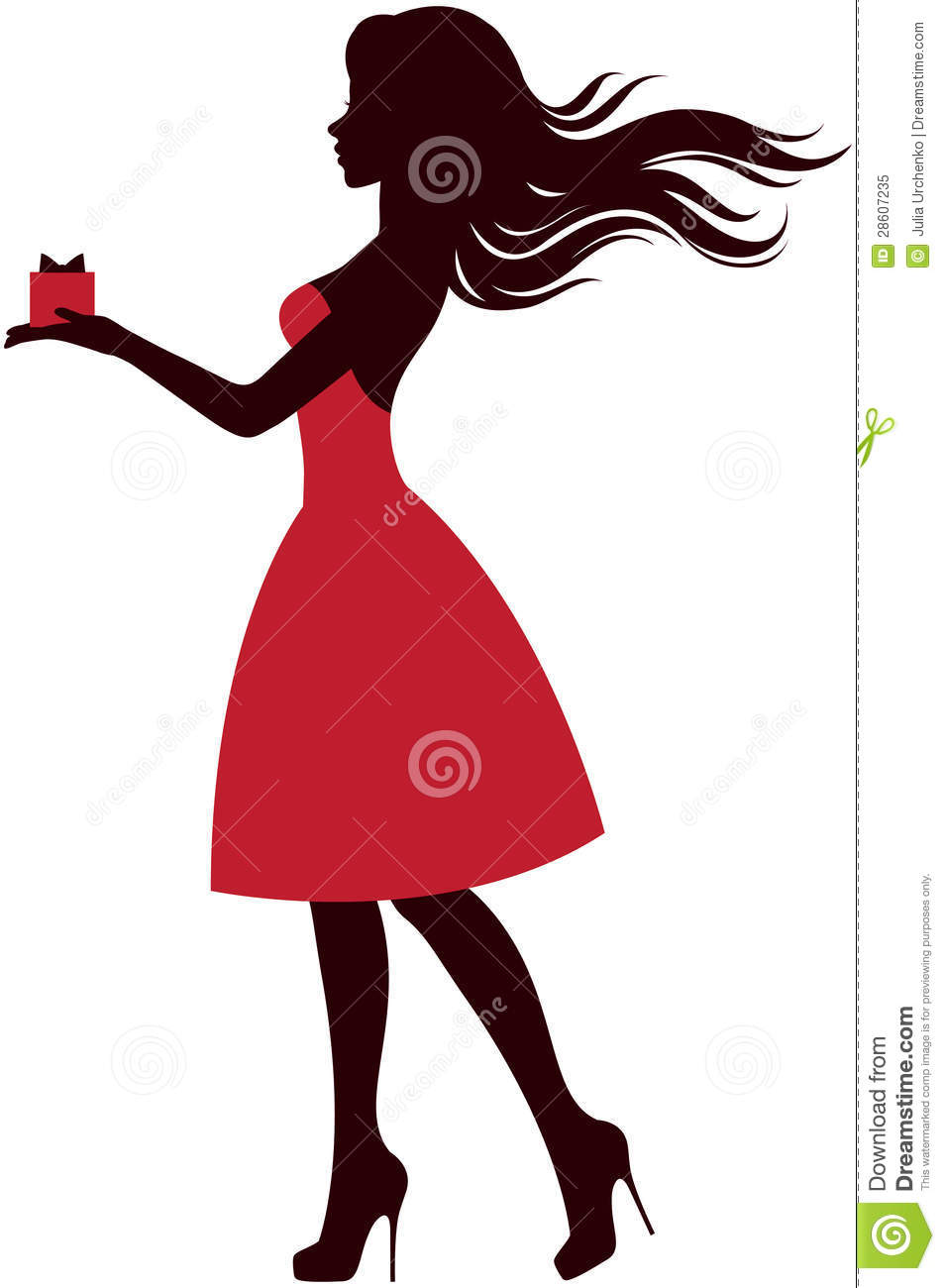 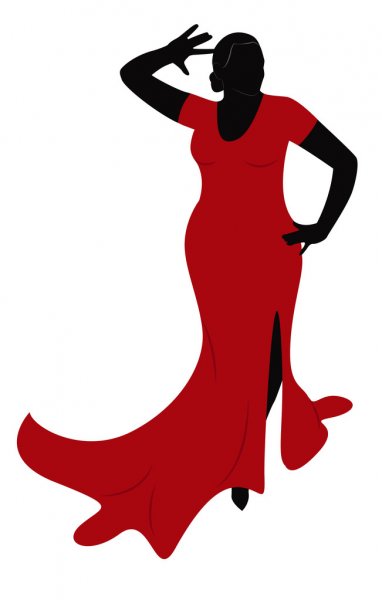 ДЯКУЮ ЗА УВАГУ!
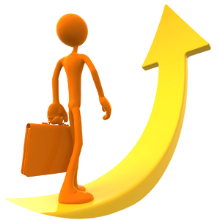 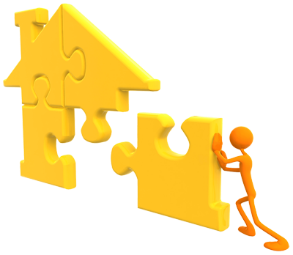